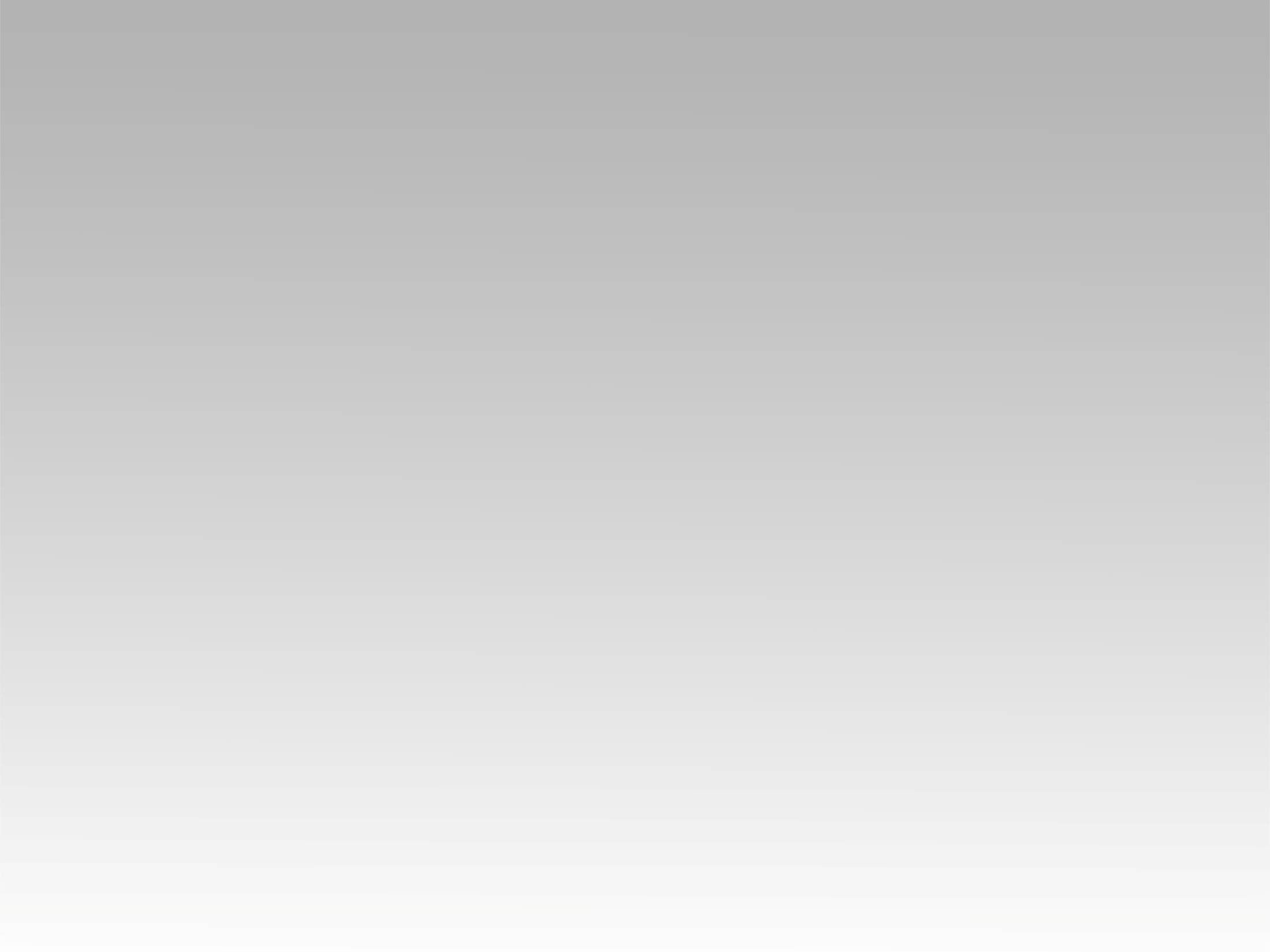 تـرنيــمة
ما يحسن في عينيك
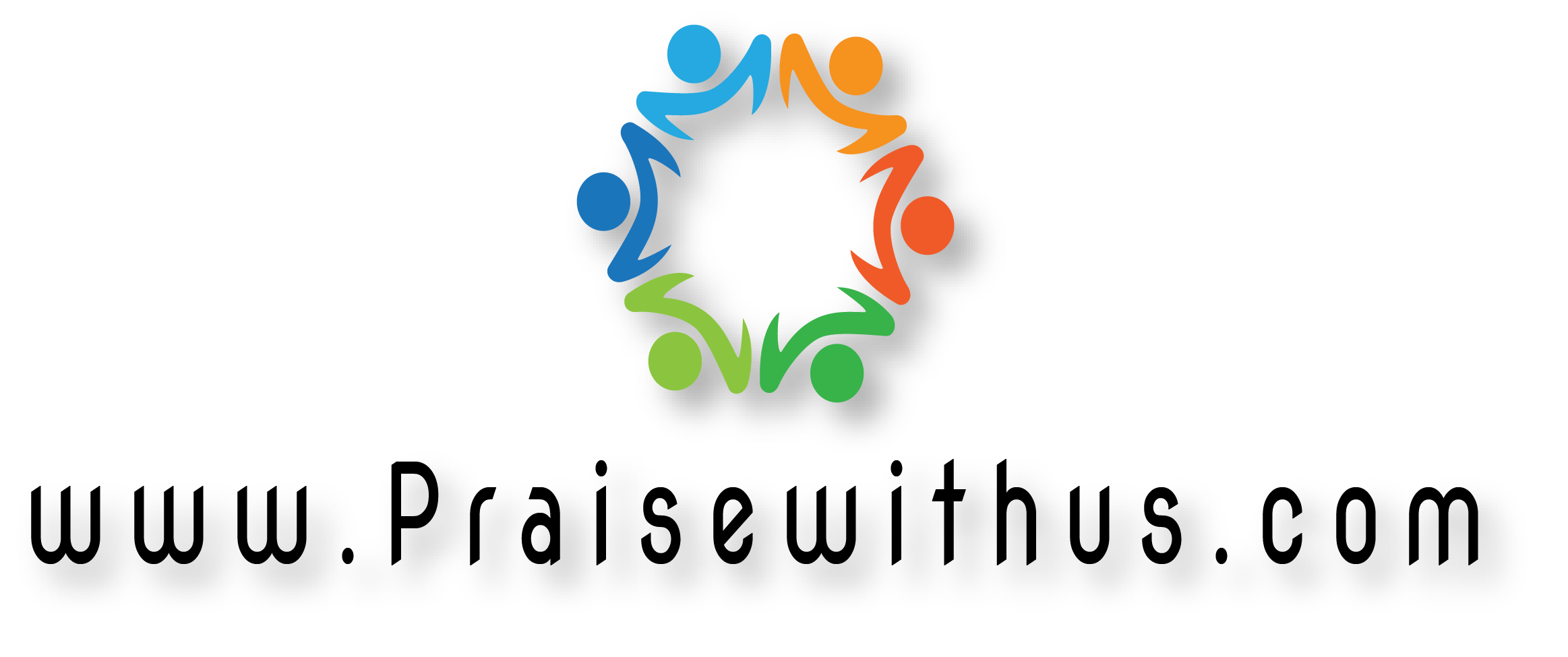 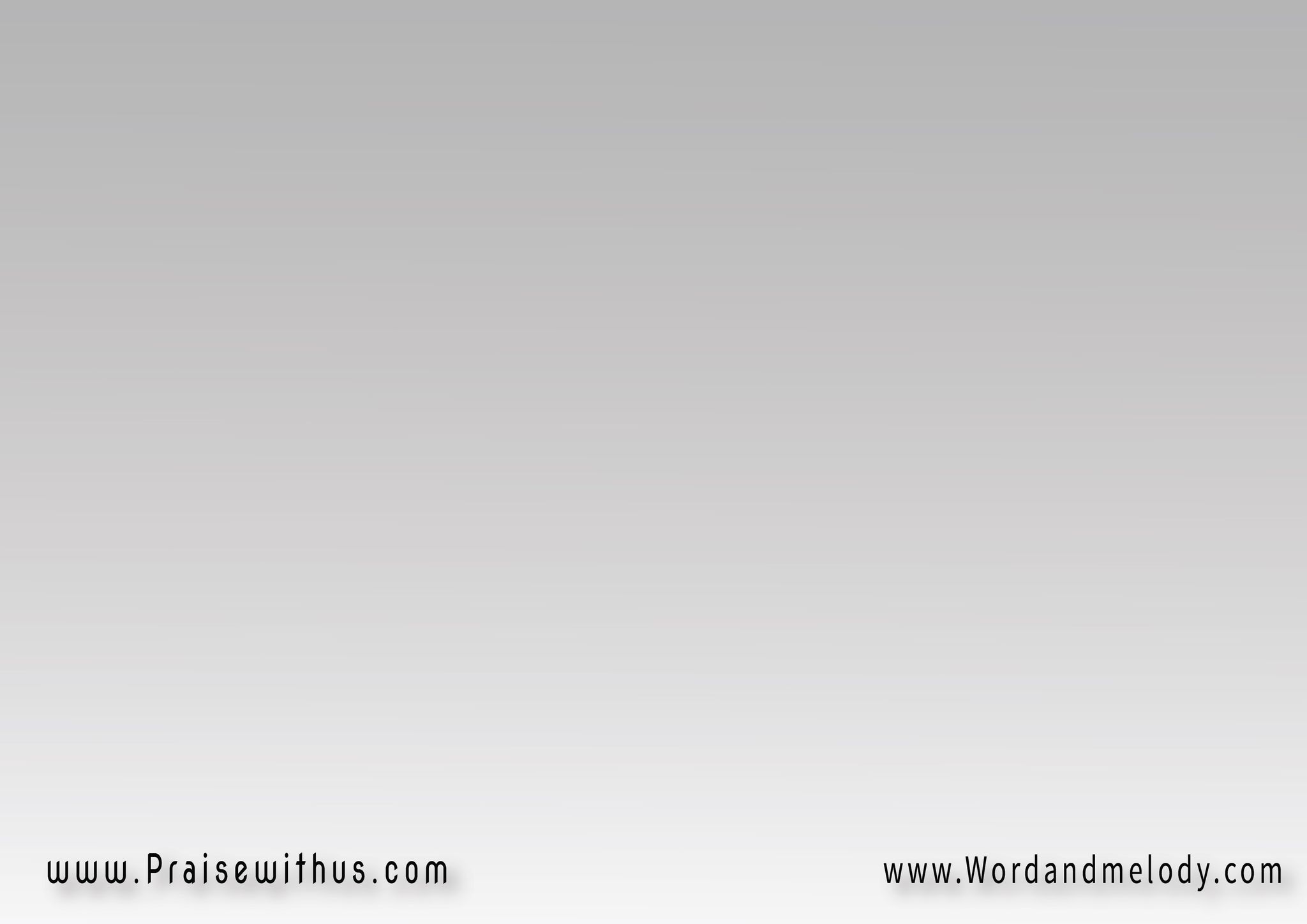 1- ما يحسن في عينيك 
افعل وأنا بين إيديكيا أب يخاف علي 
وحنان روحك حوالي
القرار :
 ولا يمكن هاتتركني 
ده وعدك بيطمنييا شاريني بالدم الغالي 
أتاريني على قلبك غالي
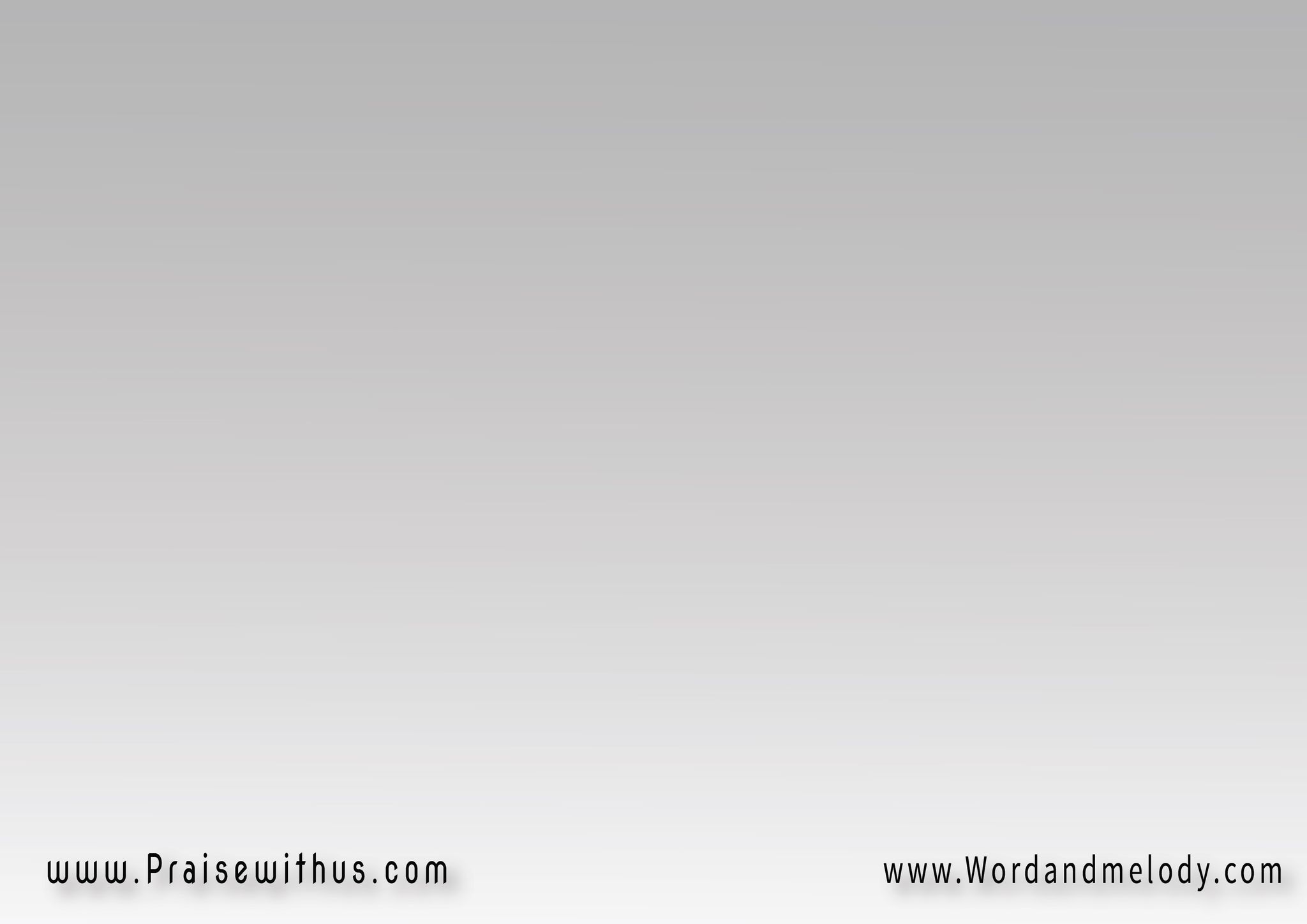 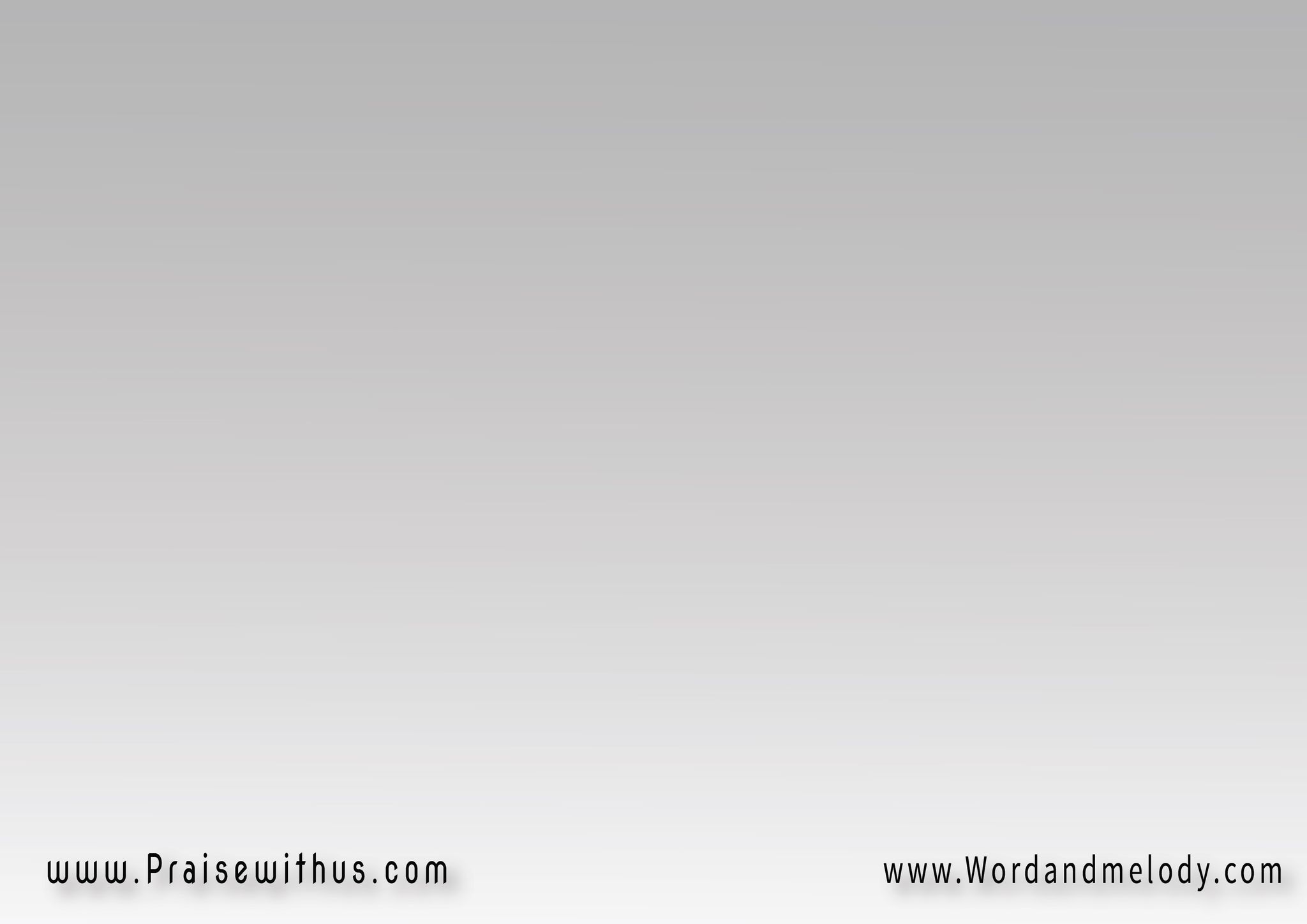 2- إنت اللي يهمك أمري 
وفي يديك ملئي وغمريوعدت تكون ويايا 
كل الأيام يا عزايا
القرار :
 ولا يمكن هاتتركني 
ده وعدك بيطمنييا شاريني بالدم الغالي 
أتاريني على قلبك غالي
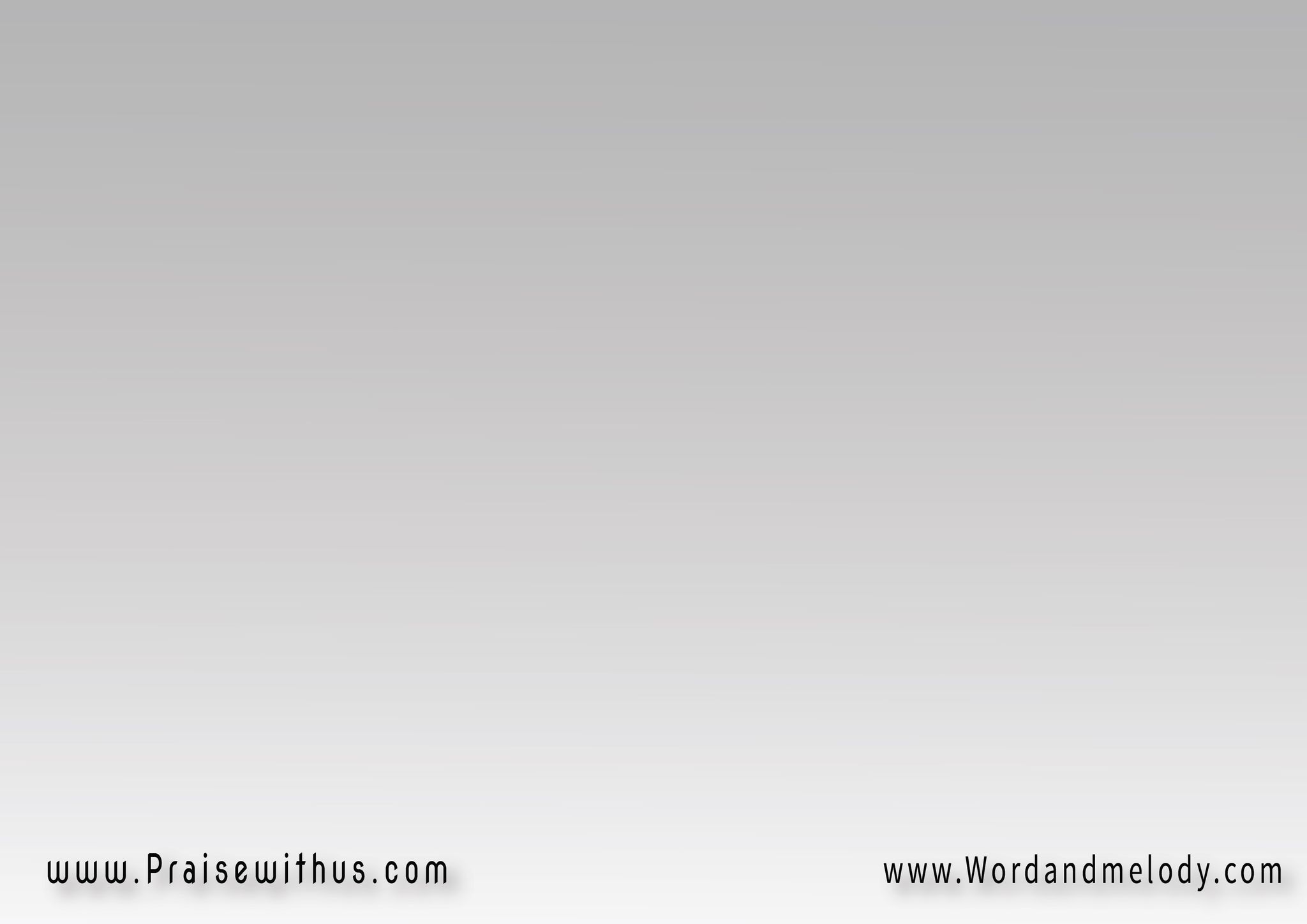 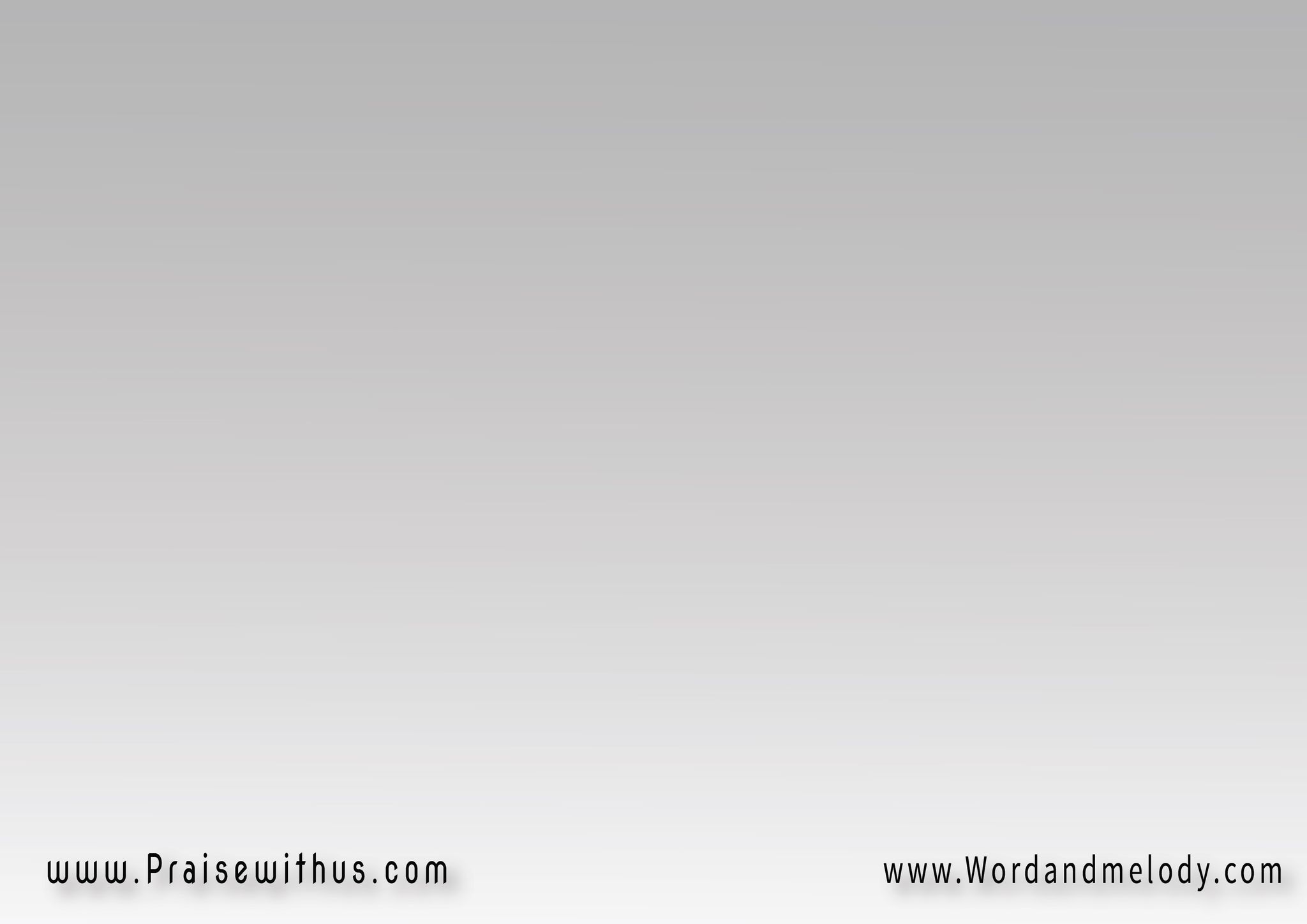 3- ماشي في ظلال الموت فرحان وسامع الصوتمجداً ومبارك اسمك قلبي مرتاح على شخصك
القرار :
 ولا يمكن هاتتركني 
ده وعدك بيطمنييا شاريني بالدم الغالي 
أتاريني على قلبك غالي
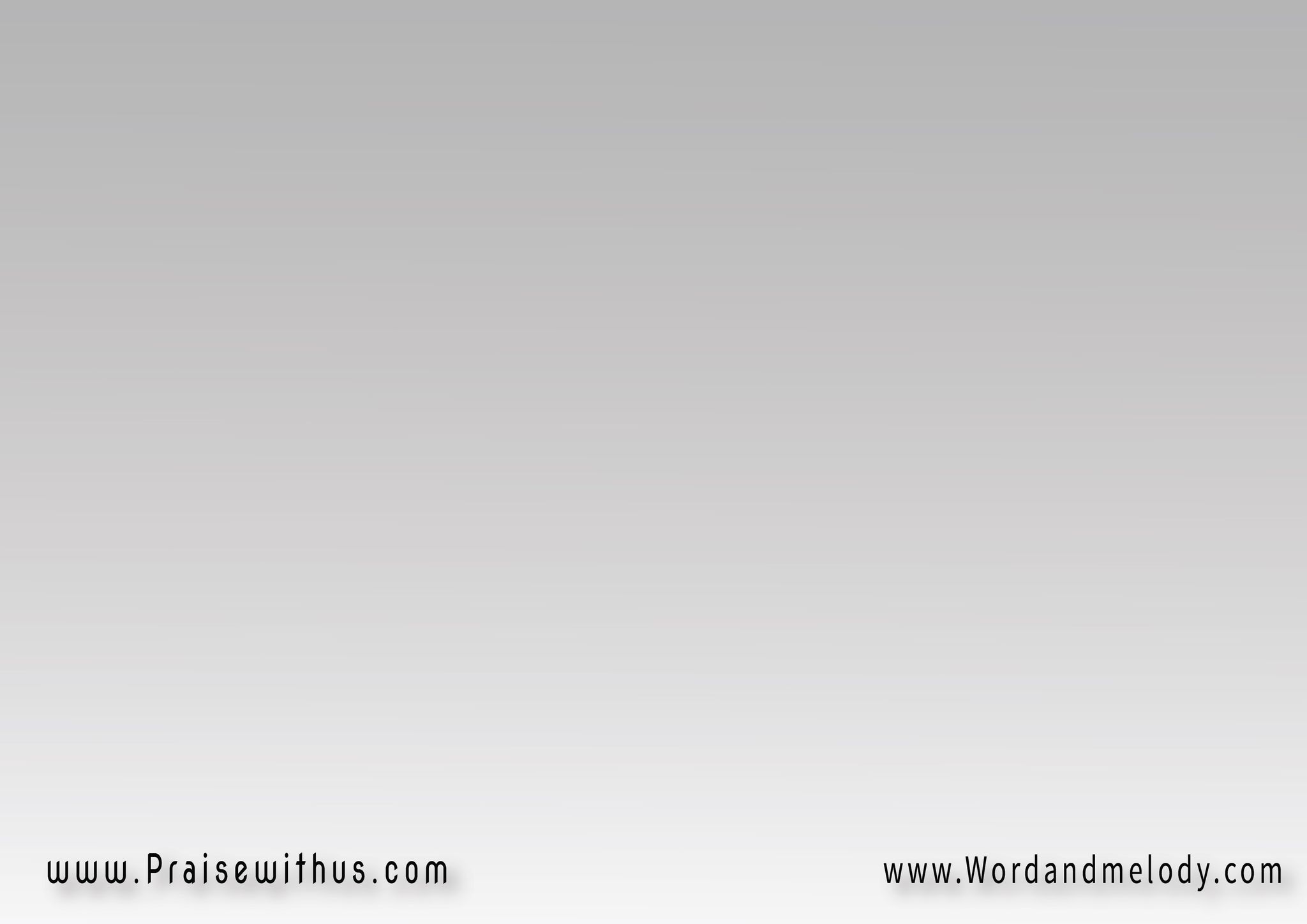 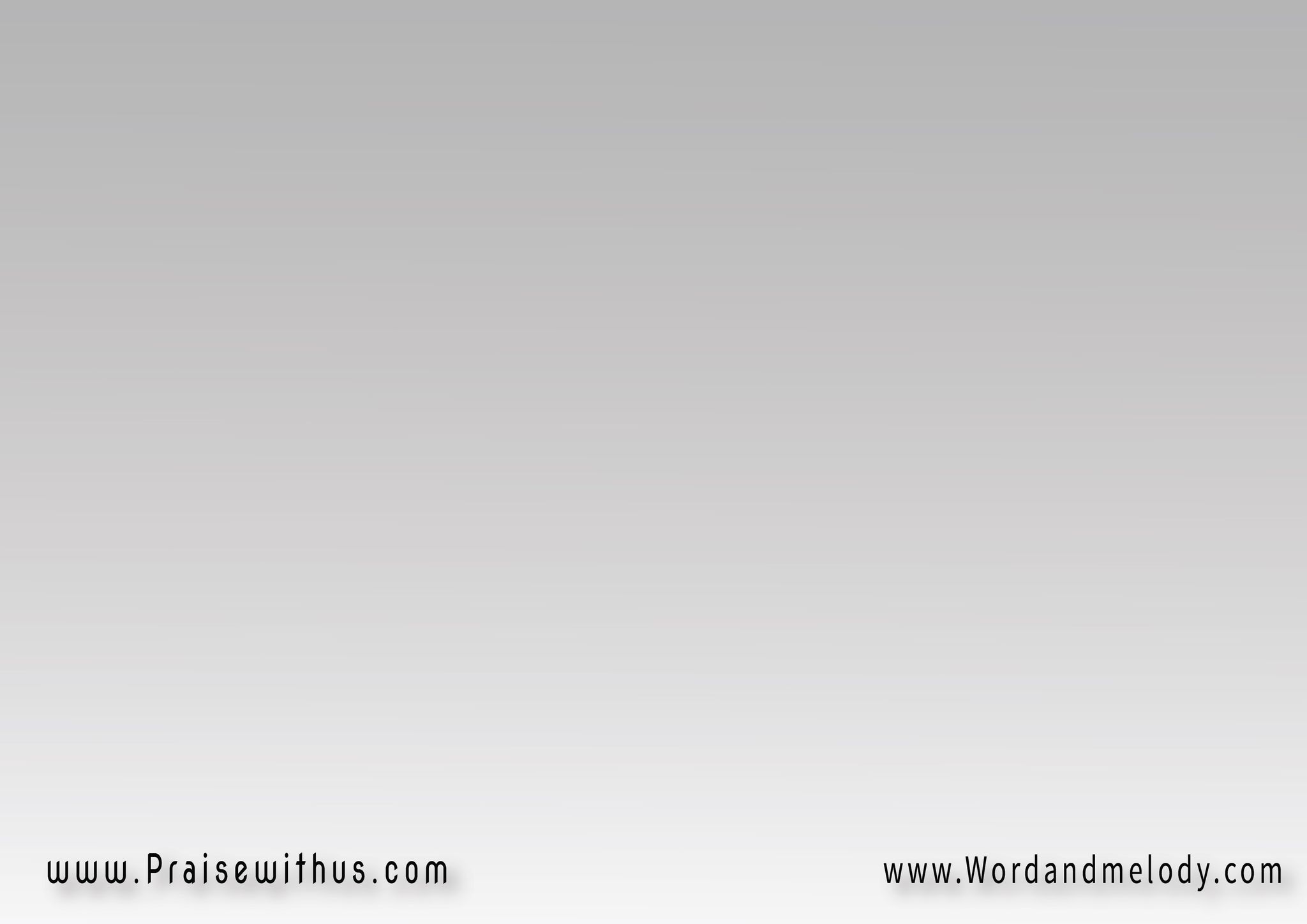 4- سلامي أنا أعطيكم 
وروحي يفرح فيكمحملك ارميه يا بني 
خفيف وتقيل علي
القرار :
 ولا يمكن هاتتركني 
ده وعدك بيطمنييا شاريني بالدم الغالي 
أتاريني على قلبك غالي
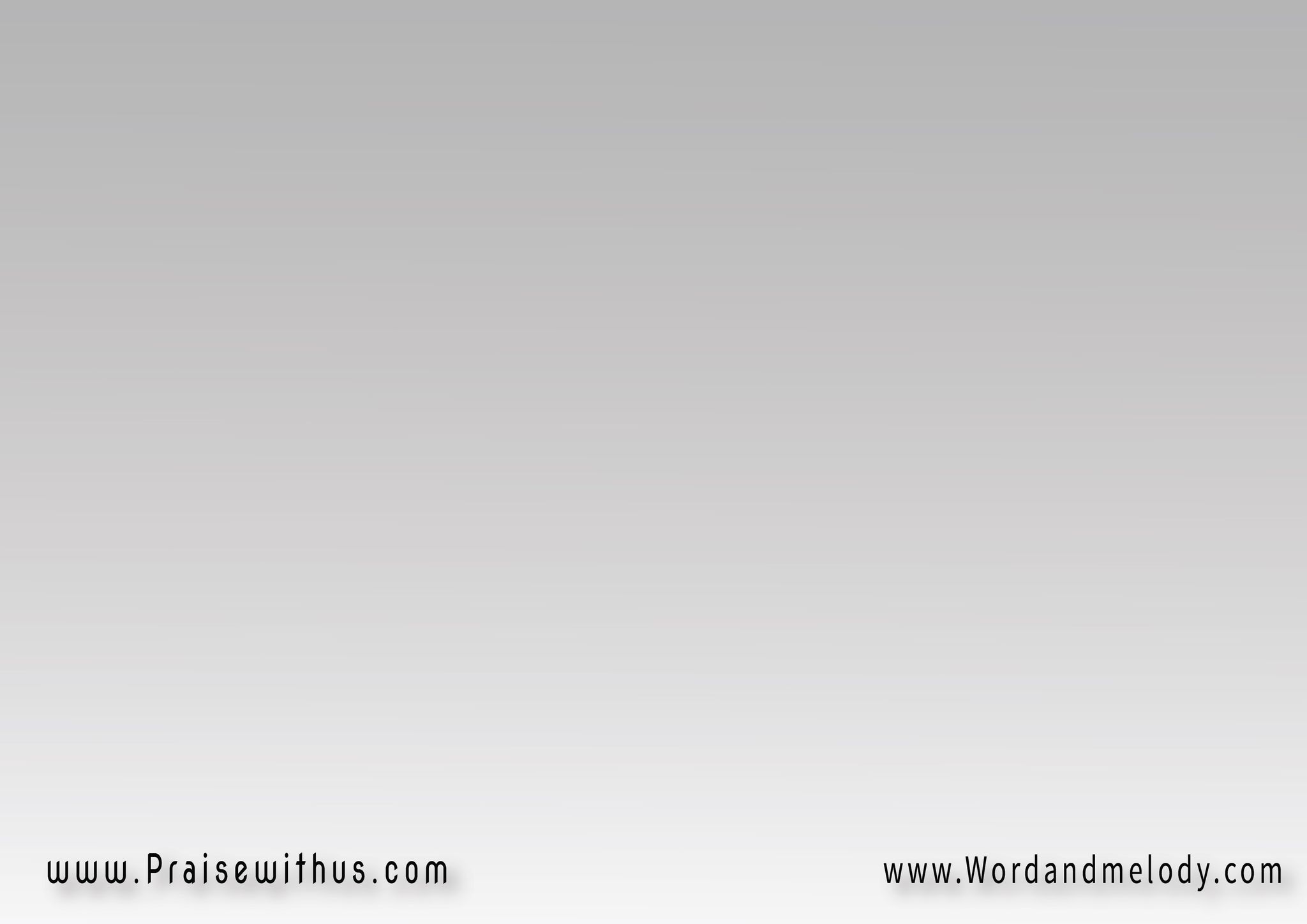 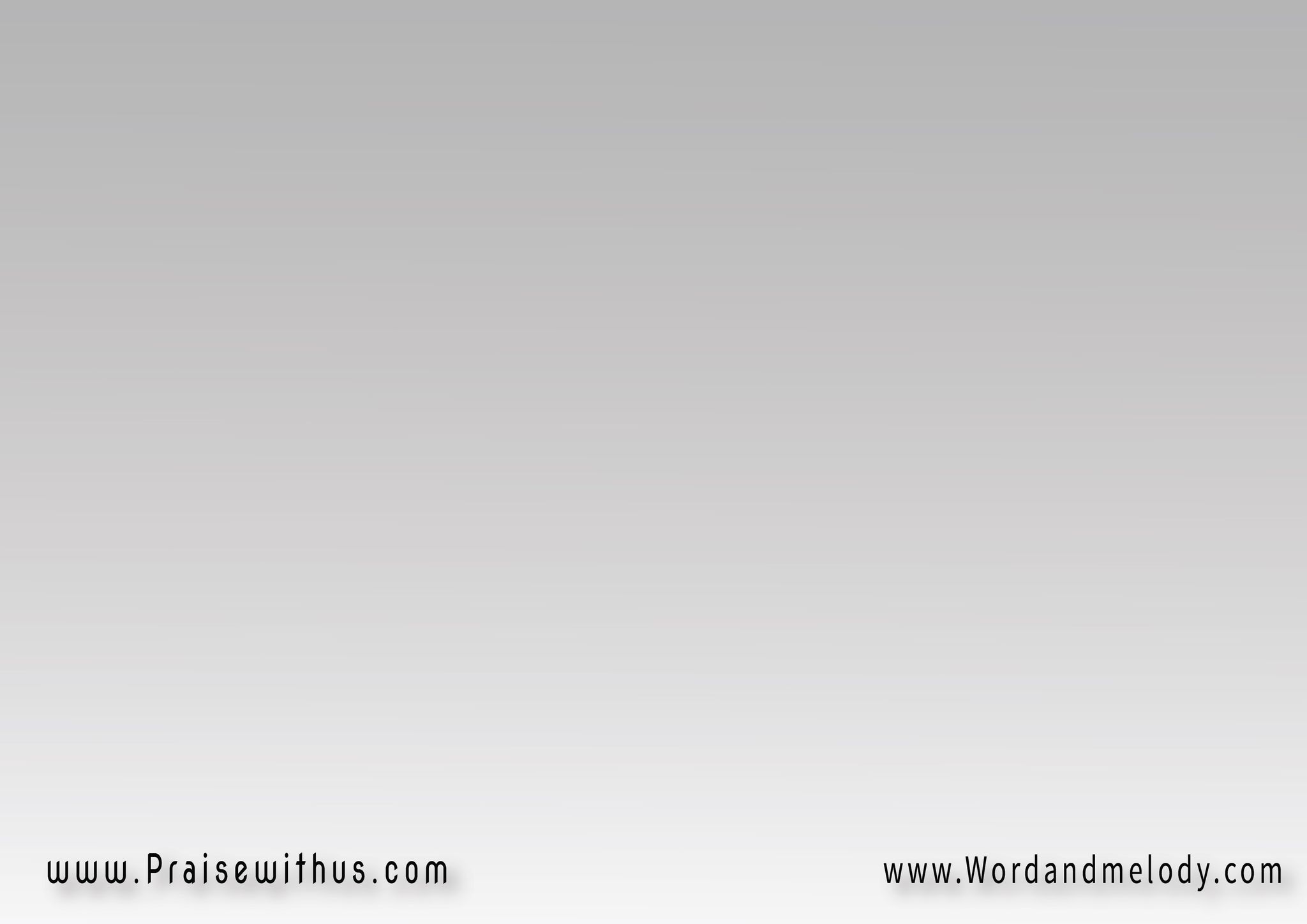 5- شكراً للرب راعي 
كنزي ونور عينيقلبي فرحان بحبيبي 
عزي سعدي ونصيبي
القرار :
 ولا يمكن هاتتركني 
ده وعدك بيطمنييا شاريني بالدم الغالي 
أتاريني على قلبك غالي
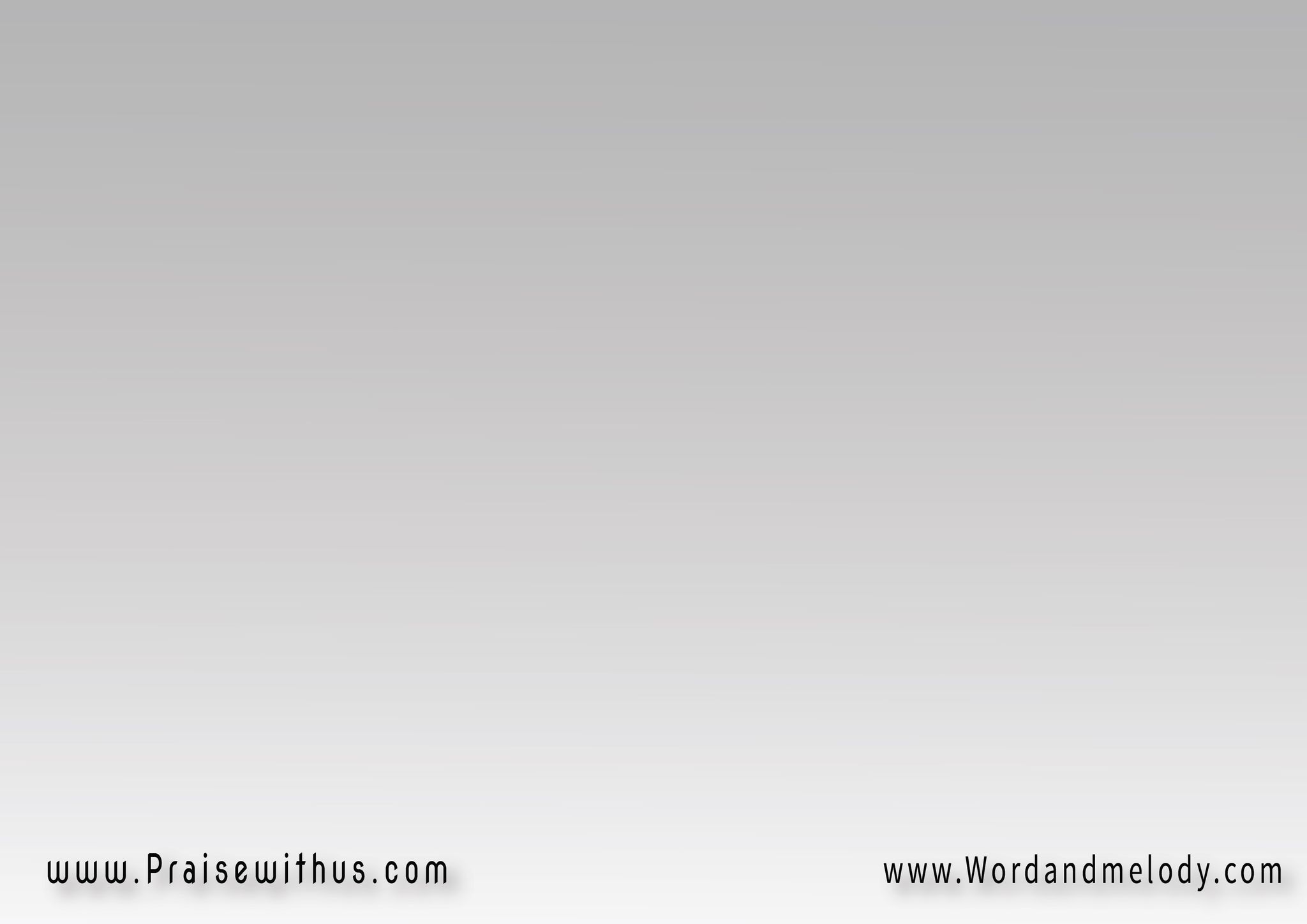 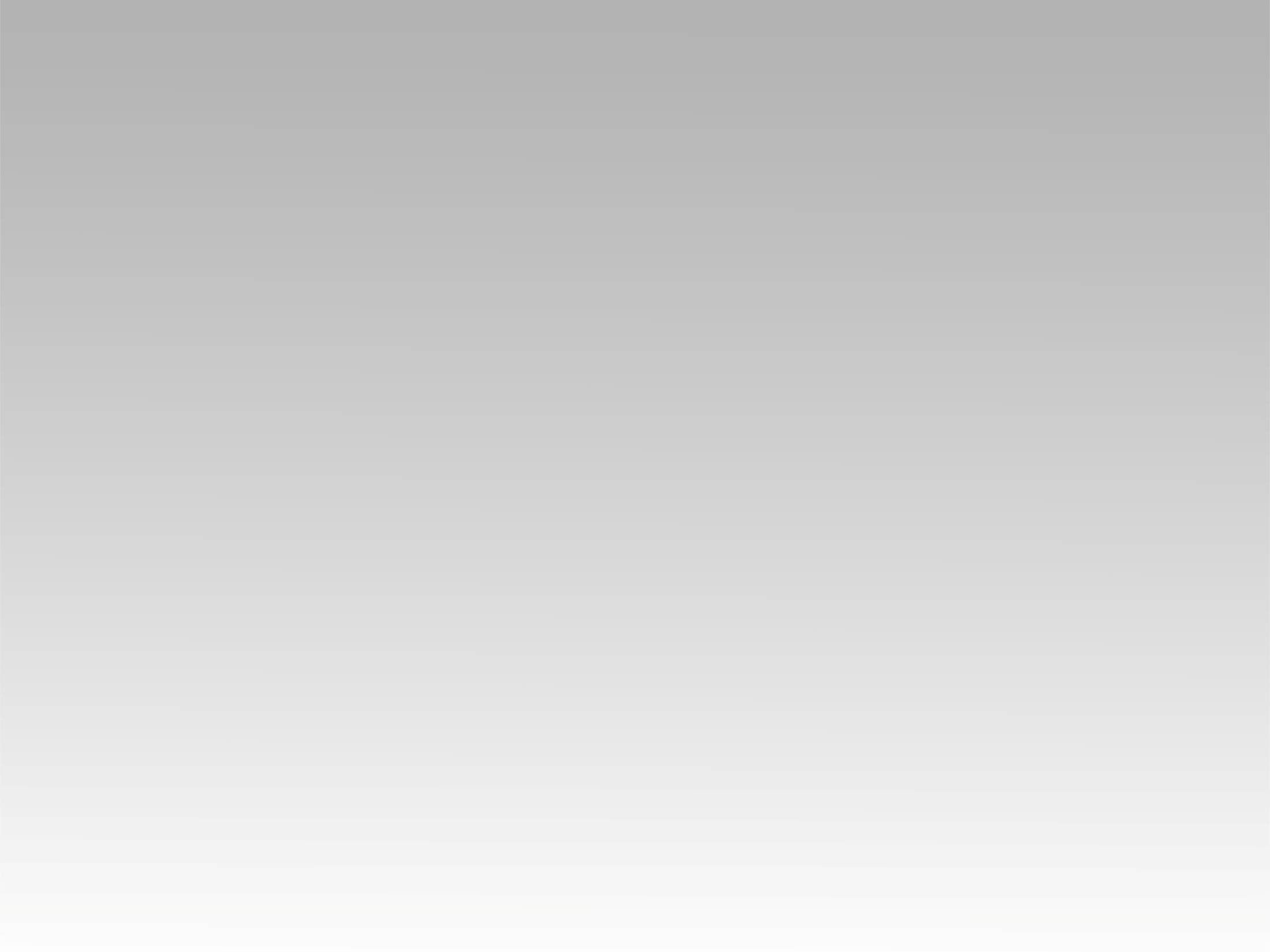 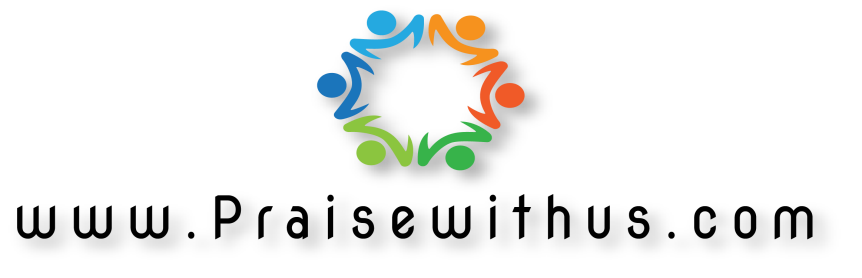